Ville imaginaireà la Hundertwasserpeintre et architecte autrichien 1928 - 2000
http://petitpartage.eklablog.net/architecture-a4249276
Ses peintures
Train de nuit
Une tapisserie
Architecte
En tant qu’architecte, son travail est en quelque sorte une application directe de ses toiles dans la réalité, on retrouve dans ses constructions les plus importants de ses principes: dominance de la nature, l’importance de la couleur, le refus de la conformité, de l’uniformité. Il dénonce la « sinistre » architecture classique et se déclare ennemi de la ligne droite qu’il refuse d’employer.
Village thermal de Blumau
Immeuble dit « la Citadelle verte » de l’architecte Friedensreich Hundertwasser à Magdebourg, dans le land de Saxe-Anhalt, Allemagne.
Pour nous inspirer…
Des productions d’élèves
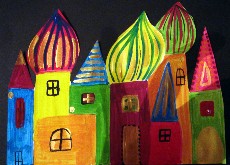 Etape par étape
http://artsvisuelsecole.free.fr/dossier9_paysage/paysage_hundertwasser.html
Les productions de mes élèves :